Mobbingens psykologi og dynamikk
årsak - virkning -strategi  






Fagsamling 2, 
Arne Tveit og Elisabeth Rystad
Midt-norsk kompetansesenter for atferd
En filmsnutt
“Ludde”
https://mediasite.uis.no/Mediasite/Play/14b0be35f06149f59d9f53f642ab1d7b1d#!


Hva er vi vitne til her? 
Er dette mobbing?       
Begrunn svaret ditt og del det med    	sidemannen.
Krenkelser og mobbing
Krenkelser kan være enkeltstående ytringer eller handlinger og det kan være gjentatte episoder. Krenkelser kan være fysiske, verbale og relasjonelle

Samlebegrep for ord eller handlinger der en persons verdighet eller integritet blir krenket
[Speaker Notes: Loven bryr seg ikke om noe er en krenkelse eller om det er mobbing. Dette er viktig

Men for å løse saker kan det være nødvendig å forstå forskjellen

Målet er ikke å jobbe hurtigst mulig, men riktigst mulig.]
Konflikter og mobbing (Alsaker 2015)
Mobbing
Negative handlinger med mål om å skade/oppnå fordeler på bekostning av andre
Ikke noe man skal tåle
En viss balanse i styrkeforholdet
Målet er å vinne- ikke å skade
Å lære å løse opp i konflikter er en del av sosial kompetanse
[Speaker Notes: Dette handler ikke om alvorlighetsgrad: en konflikt kan være svært voldelig uten at den er mobbing. Den kan også være helt aggresjonsfri.

Konflikter kan være berettiget, mens mobbing aldri er det.

Konflikter er det forventet at man skal lære seg å leve med, mens mobbing ikke er det.]
Digital risikoatferd og mobbing
Den digitale arena er en sosial arena på linje med andre.

En arena for sosial utprøving

Preges av uoversiktlighet og risiko

Den vanligste årsaken man oppgir for å mobbe/plage andre er at man ville hevne seg (41%) etterfulgt av «det bare skjedde» (31%) og man synes det var morsomt (21%) (EU kids Online 2019)
AT/FR - MKA
[Speaker Notes: Mobbing skjer over alt hvor mennesker omgås, også digitalt. 

Digitale arenaer er likevel annerledes enn andre arenaer. Sosiologen Ulrich Beck kalte det moderne samfunn for et risikosamfunn: vi er så sammenknyttet at vi aldri kan vite fullt ut hvilke konsekvenser våre handlinger har på andre. Digitale plattformer, spill og sosiale medier er ekstreme varianter av risikosamfunn.

Digital risikoatferd kan derfor få mye større konsekvenser enn tiltenkt av de involverte, og ting som ikke var tenkt som krenkelser kan bli det likevel.

Men et viktig funn er at de som blir plaget digitalt også gjerne blir det utenfor den digitale platformen.]
Mobbing som et symptom på organisasjonen/barnegruppas (u)kultur
Fritt etter: Helle Rabøl Hansen; 2011
Mobbing
Redsel,  
utestengelser,
krenkende utsagn
Barnegruppe med svak vi-følelse, 
Mye erting og ufin språkbruk
Sviktende arbeid med normer, verdier, holdninger og grunnleggende forhold i organisasjon og læringsmiljø
Mobbing
Med mobbing forstår vi 	

En negativ handling…
…Som gjentas over tid
…Som er rettet mot en som har vanskelighet med å forsvare seg

(Olweus & Roland 1983, Smith 2005)
AT/FR - Læringsmiljøsenteret
Ulike former for mobbing
Ulike former for mobbing
KONTAKTMOBBING
Fysisk 
Erting eller trusler
Utfrysing - utestegning

DIGITAL MOBBING
Mobbing ved bruk av digitale hjelpemidler
Samtale, tekst, bilder, film, utelukke/blokkere, ”like”…..
Særpreg: anonymitet, tilgjengelighet, ubegrenset publikum, spredning.
Digital mobbing er en type mobbing hvor teknologien blander seg inn i ekskluderende prosesser blant barn og unge i skolen.
AT/FR - Læringsmiljøsenteret
Negative sosiale prosesser og mobbing
Mobbing blir noen ganger beskrevet som: 
sosiale prosesser på avveie 
Eller
uformell og systematisk utstøtning (www.exbus.dk)
AT/FR - MKA
[Speaker Notes: Mobbing er en negativ sosial prosess og innebærer ofte systematisk utstøting. Men ikke alle negative, utstøtingsprosesser kan anses for å være mobbing. Rasisme og fordommer om kjønn og legning er eksempler som må forståes som noe annet enn mobbing. De kan lede til mobbing, men antimobbearbeid er ikke tilstrekkelig for slike problemstillinger.]
Eksklusjonsangst: «Hva er du villig til å gjøre for å være en del av gjengen?» (Søndergaard 2009)
Vi er grunnleggende sosiale vesener og hvis vår plass i felleskapet trues oppstår sosial eksklusjonsangst.
Denne angsten kan paradoksalt være begrunnelsen for å ekskludere andre.
En lindring for angsten er å finne sammen i inn-grupper som definerer seg mot de som er på utsiden.
Mobbing og ekskludering av andre blir en måte å demonstrere tilhørighet til inn-gruppen og trygge egen posisjon.
Men dette skaper også mer eksklusjonsangst.
Grupper som er resistente mot disse mekanismene må bygge på respekt for forskjellighet.
Som voksne må vi dyrke mangfold og skape en gruppe der det er plass til alle.
AT/ER-MKA
En utvidet definisjon
“Mobbing av elever i skolen er handlinger 
   fra voksne og/eller barn  
   som hindrer 
   opplevelsen av å høre til, 
   være en betydningsfull person  i fellesskapet 
   og muligheten til medvirkning”


				       Lund, Helgeland & Kovac, 2017
Hva tenker dere om dette?
Er den presenterte forståelsen av krenkelser, konflikt og mobbing hensiktsmessig?
Kan det hjelpe til å forstå fenomener og begreper (bedre)?
Kan det ha praktisk betydning?
Hvilken?
En mobbesituasjon.
Jeg er glad det ikke er meg.
Nå blir det drama i timen!
Nå blir det drama i timen!
Nå blir det drama i timen!
Skjedde det noe på den festen?
Hvis jeg gjør noe nå kommer de til å ta meg også
Huff dette var ubehagelig. Vi stikker.
Hvor er vennene hennes?
Mobbemekanismer
Dehumanisering: «Hun er jo så rar» «folk fra den kulturen forstår ikke annet» «det er sånn gutter er»

Reduserte hemninger: mobbing bagatelliseres ved å tillegge den utsatte medansvar («det er offerets feil, og da er det jo ikke mobbing», «hun lagde jo videoen selv»)

Provokasjon og legitimering: finner opp grunner til å mobbe…  ”hun må tåle såpass”

Ansvarspulverisering:  ”det var ikke jeg som startet” - enda mer aktuelt ved digital mobbing
[Speaker Notes: Filmer:

Reduserte hemninger (1,25)
Provokasjon og legitimering (1,47)

Sarkasme (m alternative løsninger) (1,37)]
God elev- lærer relasjon (Nordahl, Hattie)
Felles fortåelse 9a . Handlingsregelen
Samarbeid mellom lærere (Roland Ertesvåg)
Sammenhengssirkelen –forskning
Holdninger og verdier hos voksne
(Lund m.fl)
Positivt kl.miljø, (Pianta)
Mobbing - systemperspektiv
Sosial kompetanse
Emosjonell støtte (Skaalvik, Hatti),Lund m.fl
Elevperspektiv (Roland mfl)
Kunnskap hos elever
Kunnskap hos lærere (Olweus, Roland)
Tilskuerne 
(Roland)
Foreldresamarbeid, (Roland, Olweus 
mfl)
Oppfølging rutiner
Handlingsplaner
Autoritative lærer
E. Roland og P. Roland
Sammenhengssirkelen - skolenivå
Stopping – rutiner
Sammenheng skole - skoleeier
Øvelser/trening blant lærere
Årshjul
Mobbing - systemperspektiv
FAU, SU, SMU
Rutiner for avdekking
Samarbeid elevråd
Konsekvenstrapp
Veiledning ppt
ODIN
Konsekvenser av å bli mobbet
Å være i en  konstant beredskap….. 

Spenninger i kroppen, redsel, trøtthet, tristhet 
Mister tillit til mennesker, isolerer seg sosialt, gjør det dårlig rent faglig, konsentrasjonsvansker, skolevegring
Psykosomatiske problemer som hodepine, vondt i magen, søvnproblemer,  dårlig appetitt 
Lavt selv-bilde, mister interessen for å besøke/snakke med venner/delta i aktiviteter som før var kjekt
Utvikler internaliserende problemer som angst og depresjon, agorafobi (redd for å være alene utenfor hjemmet), panikkforstyrrelser, selvmordstanker 
Senere kan de vise eksternaliserende atferd 
     som aggresjon, fiendtlighet og dårlig oppførsel
Kan gi traumesymptomer-PTSD
Fandrem m.fl.(2009)
Hvem er utsatt?
-de barna som ikke sier ifra om mobbing


-de som ikke blir trodd


-de som ikke får hjelp til å stoppe mobbingen


-de som ikke får oppfølging/hjelp til å resosialiseres
Forebyggende arbeid
AUTORITATIV KLASSELEDELSE

Bygge god relasjon, til alle elevene og mellom elevene
 
Sette en tydelig standard for hva som er ok i barnegruppa       ( rutiner, normer, verdier)

Noen få regler som skal håndheves 

Blikk for sårbarhet og evne til ivaretagelse







Empati og blikk for sårbarhet*lærer-elev, elev-elev
►Gode relasjoner er trolig den enkeltfaktoren som har størst betydning for barn og unges trivsel, læring og utvikling.
 
                                     	                    Pianta
RELASJON
=                 kommunikasjon og samspill
		      
                   verbalt og nonverbalt



	                                                                                                  				
                                          M.B. Drugli -NTNU
Fra forskningsfeltet…….
Nær sammenheng mellom relasjon  lærer / elev og mobbing

Elever på u-trinnet er mer avhengig av å ha en god relasjon til sin lærer enn det vi har vært klar over

Barn lærer betydelig bedre når de er sammen med lærere som de har en god relasjon til - kreativiteten og innsatsen synker drastisk når relasjonen er dårlig

GODE RELASJONER MELLOM LÆRER/ELEV PÅ SKOLEN, VISER SEG Å FUNGERE POSITIVT OGSÅ UTENFOR SKOLEKONTEKST
M.B . Drugli (2016)
fortsettelse forebyggende arbeid…..       


Fast tema på:
-personalmøter, teamtid
-foreldremøter, FAU, foreldresamtaler
-klassemøter, basemøter på SFO, Elevråd,    
        elevsamtaler


Benytt filmsnutter, litteratur, rollespill, egenproduserte tekster…



Vær oppmerksom på:                                    
julegaver,kjøring til trening, lagoppsett
hvem ligger på samme rom på overnattingsturer, 
hvem sitter ved siden av hvem på bussturer…
valg av tv…..
Summing
Hva har dere på plass av det som er beskrevet i det forebyggende arbeidet?
Snakk sammen to og to
En  filmsnutt
“Gresset”


    Tror du dette kunne ha hendt i virkeligheten?
    Hvor realistisk mener du filmen er?
Handlingsløypa
Oppfølging
Avdekking
Stopping
Mistanke
Mistanke
	Tas på alvor med en gang. 
	Gå alltid til avdekking, du vet som oftest nok. Rektor varsles.

Avdekking
	Bruk den ikke anonyme spørreundersøkelsen (SPEKTER), oppfølgingssamtaler,  
                 observasjoner, annen info og analyser funnene
	Bruk den tiden som trengs for å bli sikker på fakta. (Sosiogr., relsirkel)                                                  

Stopping
	Plagingen skal stoppe
	Forutsetter god planlegging (sikkert faktagrunnlag, ryddig gjennomføring)
	Verktøyet er stoppsamtalen (trening nødvendig)
	Retter seg mot den som blir mobbet og utøveren

Oppfølging
          Å høre til er sentralt
	Mobbesaken er ikke avsluttet selv om mobbingen stopper
	Reparer skadene i ettertid ( offer, de som har plaget, foreldre, miljøet)
	Helsehjelp nødvendig, men den viktigste jobben skjer på skolen
Å oppdage mobbing
Holdninger som hindrer at de voksne griper inn:

Barn bør lære å ordne opp selv.
Det går nok over.
Det virker jo ikke så veldig alvorlig da…
Det blir bare verre om man blander seg inn.
Hun/han er nok skyld i mye av det selv.
Nytter ikke hva vi gjør så lenge foreldrene er sånn..
Rollene skifter…(det gjelder jo alle)
Har ikke tid.
Keith Sullivan: "The Anti-bullying handbook"
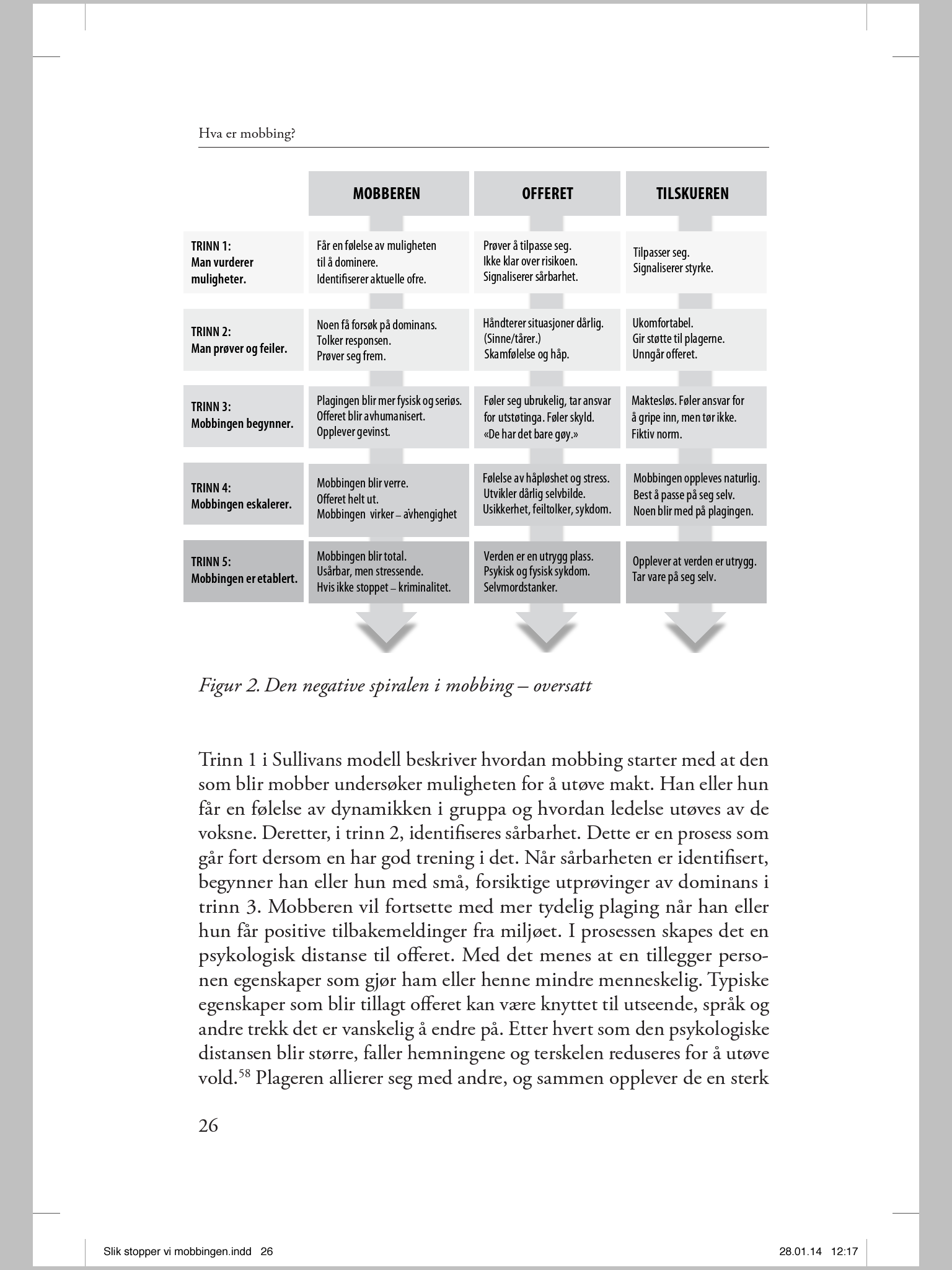 MØTES MED FOREBYGGING
MØTES MED SYSTEMATISK ARBEID 
-STOPPE ALLE KRENKELSER
-AVDEKKE OM KRENKELSENE ER SATT I "SYSTEM"
MØTES MED OMFATTENDE TILTAK
"
Noen tips…….
‘Måten barn og foresatte blir møtt på, kan være avgjørende for resultatet

‘All spørsmål om skyld må legges bort

‘Unngå bagatellisering og bortforklaringer

‘Tverrfaglig innsats nødvendig, men den viktigste innsatsen skjer på skolen

‘Bevisst jobbing med resosialisering

‘Få men gode støttespillere er bedre enn mange og fjerne….
Å høyre til
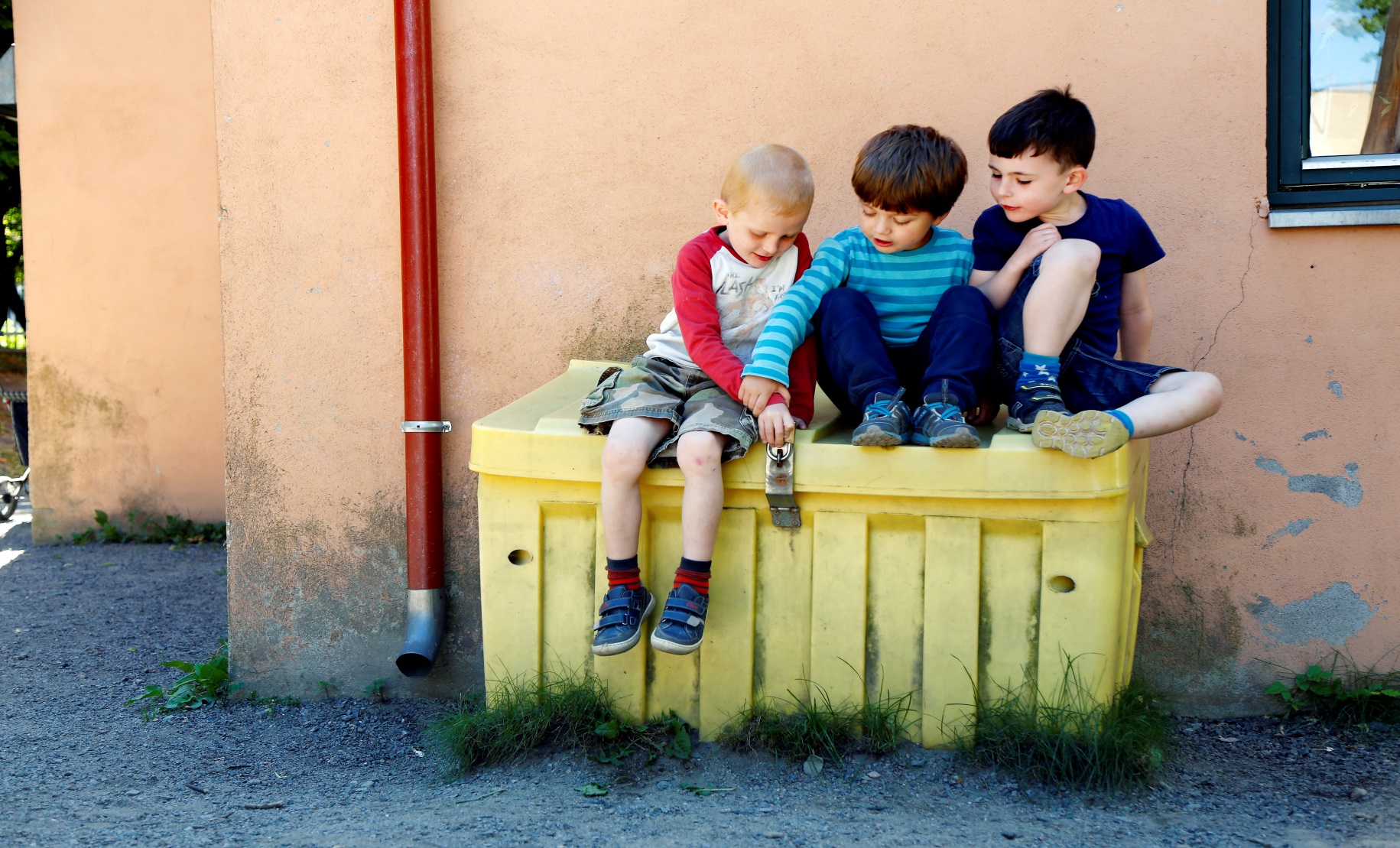 Vondt er av alle andre
  Bli trakka på og trengd.
                    Men vondare å veta
                    At du er utestengd

Det er så mangt i livet
                    Du ventar deg og vil.
   Men meir enn det å vera,
                    Er det å høyre til.
                                       
                                                   Jan Magnus Bruheim
AT/ER -MKA-2019
33
[Speaker Notes: Dette diktet står i Djupedalsutvalget

Fokuset er på mange måter flyttet fra rett til ikke å bli mobbet til rett til ikke å bli krenket til rett til inkludering
Barn- ungdom har rett til å være inkludert i et felleskap,- rett til å høre til    
 Nye utfordringer knyttet til sosiale media. Antall likes sier mye om i hvilken grad du hører til. 
Alvorlige og mediefokuserte enkeltsaker – en drivkraft bak endringsforslagene i kap 9A. Vi får klagesaker og henvendelser som er alvorlige
Nulltoleranse mot mobbing:  Tidligere ble begrepet brukt i manifest mot mobbing. dette er nå stadfestet i regelverket. 
Å bagatellisere mobbing er iflg. Nytt lovverk strafferettslig forfølgelse som juristene ville sagt. 

--------------
Stadig bedre skolebygg – ikke noen garanti for at barn og unge inkluderes i et trygt og godt skolemiljø

Både kongen og statsministeren har tatt opp temaet. 

Selv om vi har gode skolebygg mm. Er dette ikke…]
Mellomarbeid
Les artikkelen ”Definisjoner og tålegrenser for mobbing og krenkelser”  Fra  boka: Psykososialt Skolemiljø av Eriksen og Lyng (2018)
Lag et kort resyme hvor du trekker fram tre momenter/poenger du synes er vesentlig, med begrunnelse. 
Del dette med dine kollegaer på trinn og se hva dere har felles. 
Lag en sammenfatning/referat som presenteres på fellestid for hele personalet. 

2.Øv deg på strektegningen av en mobbesituasjon
Forklar en kollega hva som skjer med utgangspunkt i definisjonen på mobbing.